UHIT2302 PEMIKIRAN SAINS DAN TEKNOLOGI Topik: Perkembangan Ilmu 			Merentas Sempadan (Bab 5)
Kumpulan 2
SEE WEN XIANG		A19EC0206
LOO ZHI XUEN			A19EC0078
WAN LUQMAN			A19EC0209
MUHAMMAD FARIS FAISAL	A19EC0095
MUHAMMAD AMMAR		A19EC0192
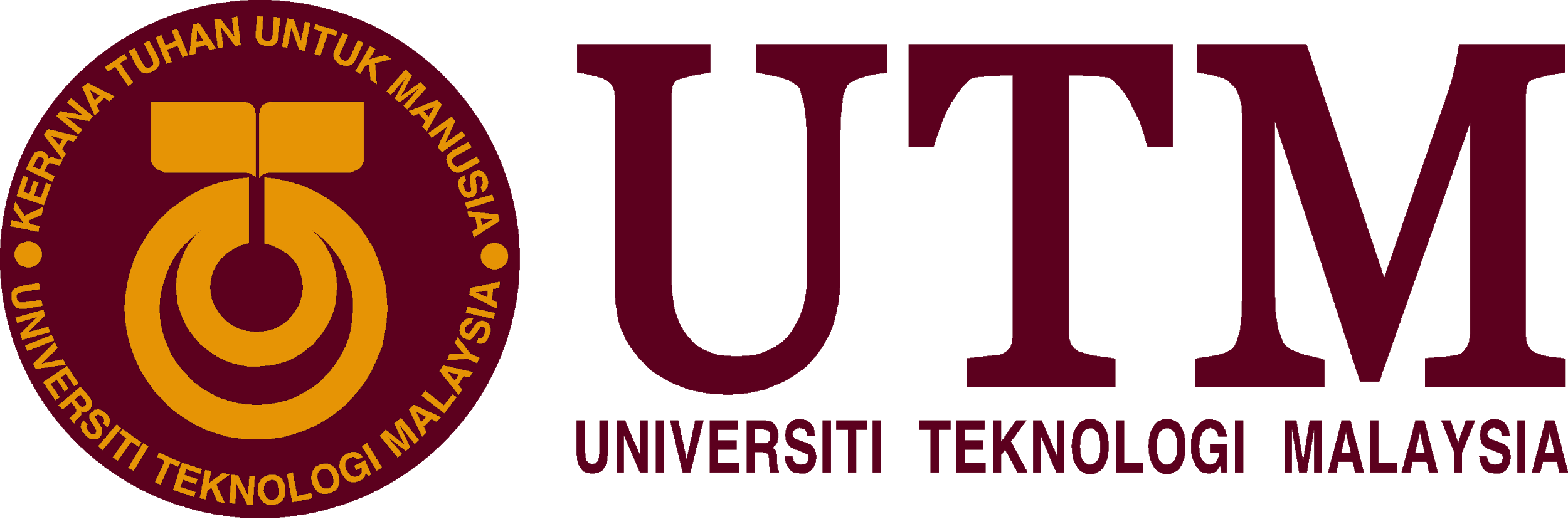 Kandungan
Pengertian Ilmu
Perkembangan Ilmu Tamadun Awal
Perkembangan Ilmu Dunia Islam
Tokoh-tokoh Islam dan Barat
Pengertian Ilmu
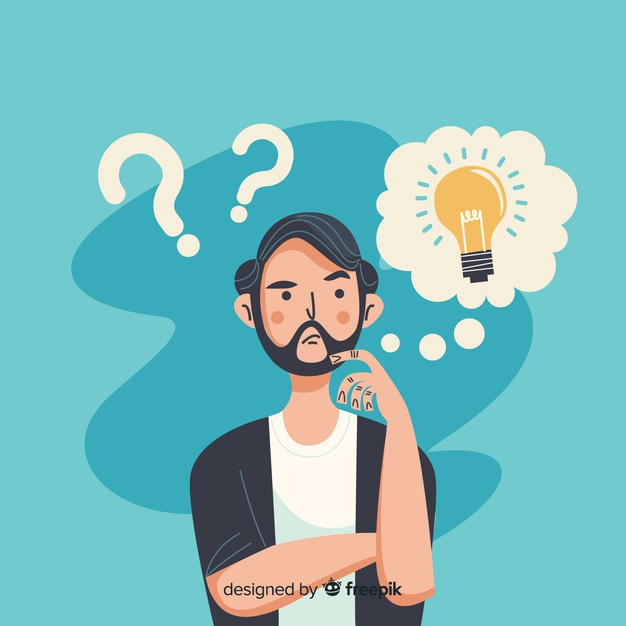 PENGERTIAN ILMU
PENGERTIAN ILMU
ISTILAH
PANDANGAN TOKOH TENTANG ILMU
Perkembangan ilmutamadun awal
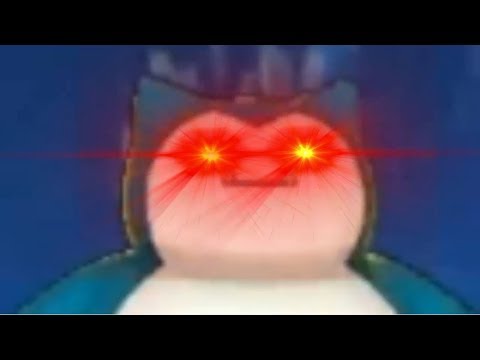 Perkembangan Ilmu Tamadun Awal
TAMADUN MESOPOTAMIA
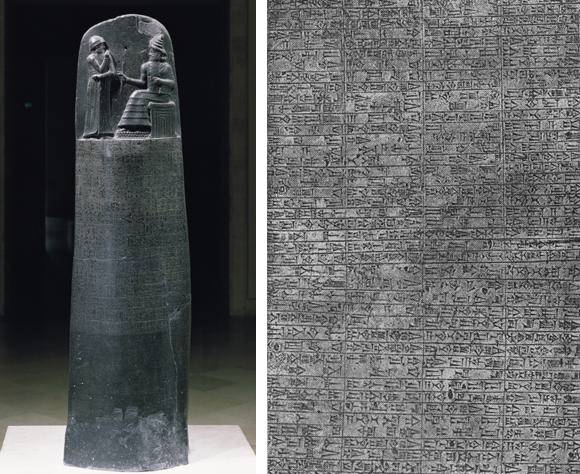 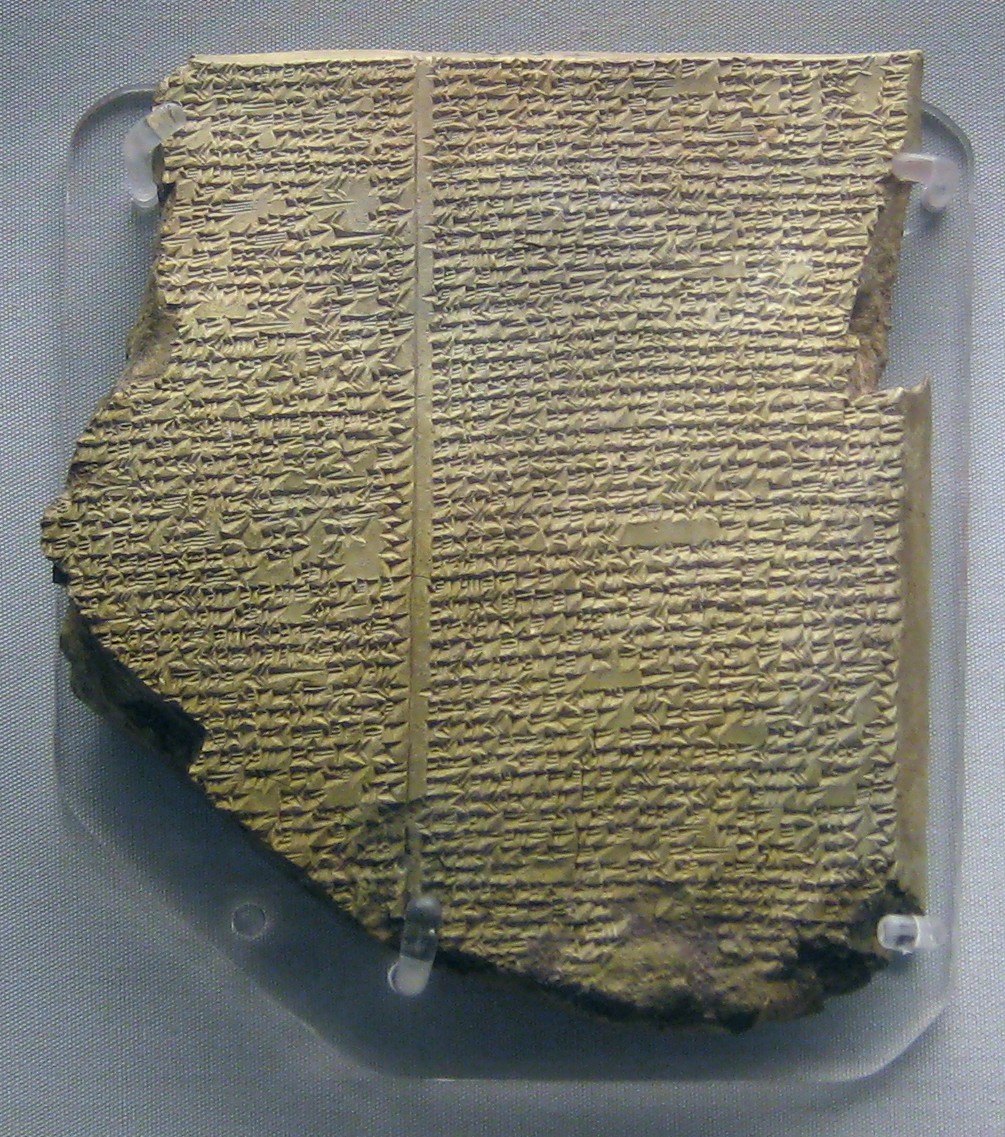 KOD UNDANG-UNDANG HAMMURABI
SUMBER:http://info-pintas-sej.blogspot.com/2012/07/sumbangan-tamadun-mesopotamia.html
EPIC GILGAMESH
SUMBER:https://en.wikipedia.org/wiki/Epic_of_Gilgamesh
TAMADUN INDUS
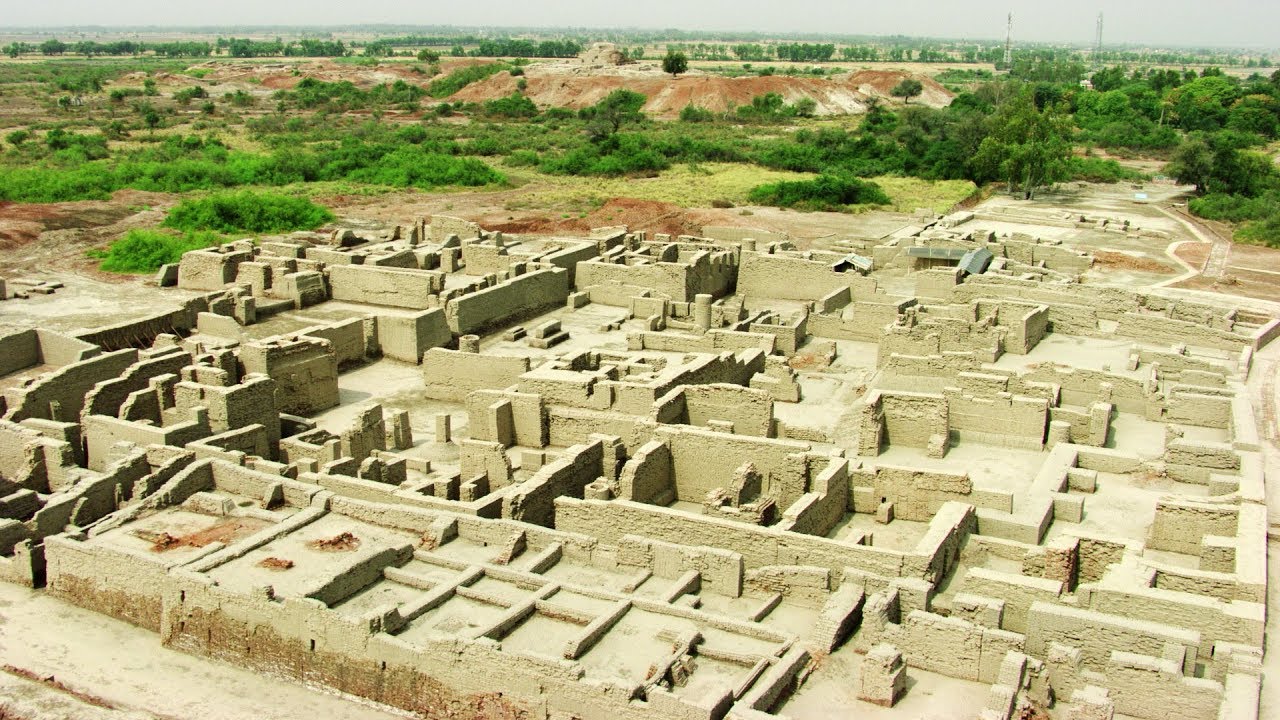 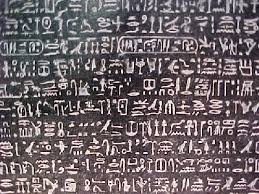 MOHENJO DARO
SUMBER:https://www.youtube.com/watch?v=QUng-iHhSzU
TULISAN PIKTOGRAF
SUMBER:http://sejarahpcghs.blogspot.com/p/tamadun-indus.html
TAMADUN MESIR PURBA
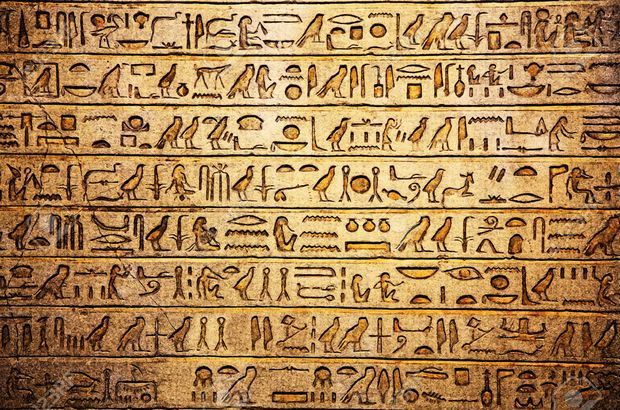 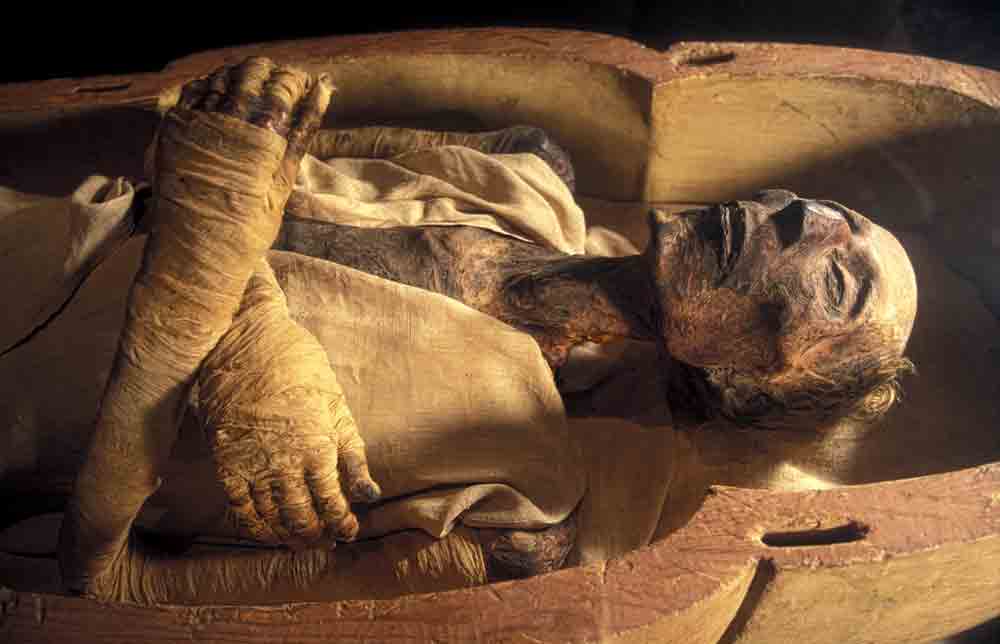 TULISAN HIEROGLIF
SUMBER:https://www.amazine.co/40226/17-fakta-menarik-tentang-hieroglif-mesir-kuno/
MUMIA
SUMBER:http://discovermagazine.com/2015/march/18-unraveling-the-mystery-of-ancient-egypts-roots
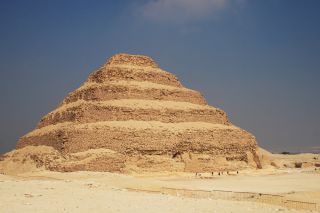 PIRAMID DJOSER
SUMBER:https://www.livescience.com/23050-step-pyramid-djoser.html
TAMADUN HWANG HO
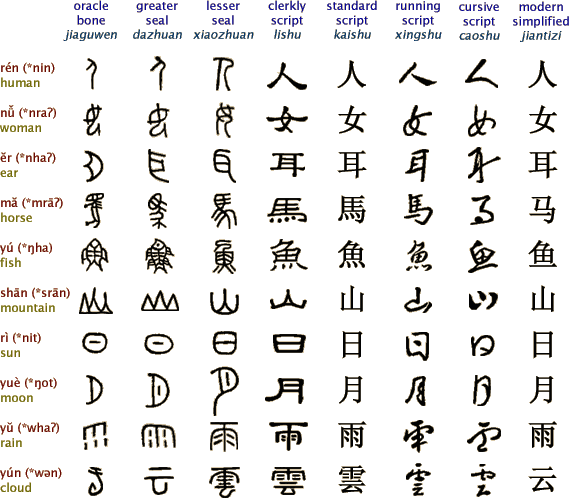 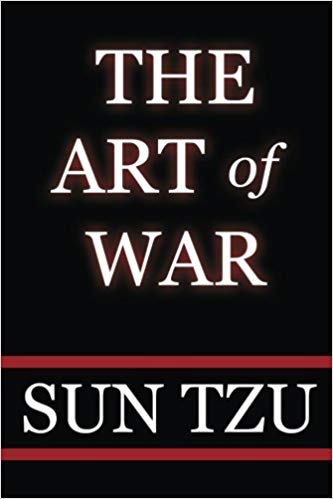 TULISAN IDEOGRAM
SUMBER:http://fepeiwenyu.blogspot.com/2013/06/tamadun-hwang-ho.html
BUKU ART OF WAR MERUPAKAN ANTARA KARYA DARI TAMADUN HWNG HO
SUMBER:https://www.amazon.com/Art-War-Sun-Tzu/dp/1599869772
PERKEMBANGAN ILMU DUNIA ISLAM
PEMANGKIN PERKEMBANGAN ILMU
PUSAT PERKEMBANGAN ILMU
CONTOH PUSAT PERKEMBANGAN ILMU DUNIA ISLAM     
-PERPUSTAKAAN               
-UNIVERSITI
KENAPA DAMSYIK DIKENALI SEBAGAI PUSAT PENYEBARAN ILMU YANG TERKENAL




CONTOH TEMPAT PENYEBARAN ILMU LAIN YANG TERKENAL
UNIVERSITI
Universiti memainkan peranan yang amat penting dalam perkembangan ilmu
Aktiviti-aktiviti yang dijalankan di universiti termasuklah aktiviti penulisan, penterjemahan, pembelajaran, pengajaran, percetakan, pembukuan dan penyelidikan.
TOKOH-TOKOH ILMUWAN
SAINS & TEKNOLOGI
PERUBATAN
QUESTION AND ANSWER
FIRST QUESTION
APAKAH MAKSUD ILMU DARI SEGI BAHASA ?
ILMU DARI SEGI BAHASA BOLEH DITERANGKAN MELALUI TIGA PENDAPAT IAITU MELALUI ARAB,ENGLISH DAN KAMUS DEWAN EDISI KE-4
SECOND QUESTION
APAKAH SISTEM YANG DIGUNAKAN TAMADUN HWANG HWO UNTUK MENUNTUKAN MASA YANG SESUAI UNTUK MENUAI ?
SISTEM KALENDAR
THIRD QUESTION
APAKAH FAKTOR PERTAPAKAN ISLAM DI TANAH ARAB?
SALAH SATU DARI JAWAPAN INI
1.DIKELILINGI OLEH DUA EMPAYAR TERBEDAR DI DUNIA2.PELBAGAI ILMU DATANG DARIPADA ILMUWAN DARI PELBAGAI EMPAYAR   DAN NEGARA3.PERKONGSIAN ILMU SESAMA PARA ILMUWAN4.PERTUKARAN ILMU DIJALANKAN DENGAN PELBAGAI CARA SEPERTI BERGURU DAN PERTERJEMAHAN KARYA KARYA
FOURTH QUESTION
AKTIVITI YANG DIJALANKAN DI UNIVERSITI SEWAKTU TAMADUN AWAL ISLAM?
aktiviti penulisan, penterjemahan, pembelajaran, pengajaran, percetakan, pembukuan dan penyelidikan.
FIFTH QUESTION
APAKAH SUMBANGAN IBNU SINA?
PERUBATAN
ANY QUESTION?
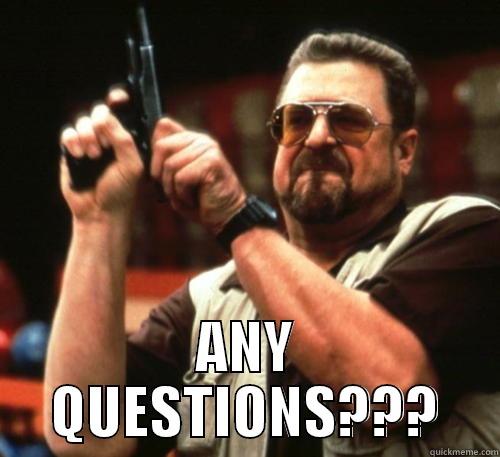